Бюджет  Кукморского муниципального района на 2023год и на плановый период 2024 и 2025 годов
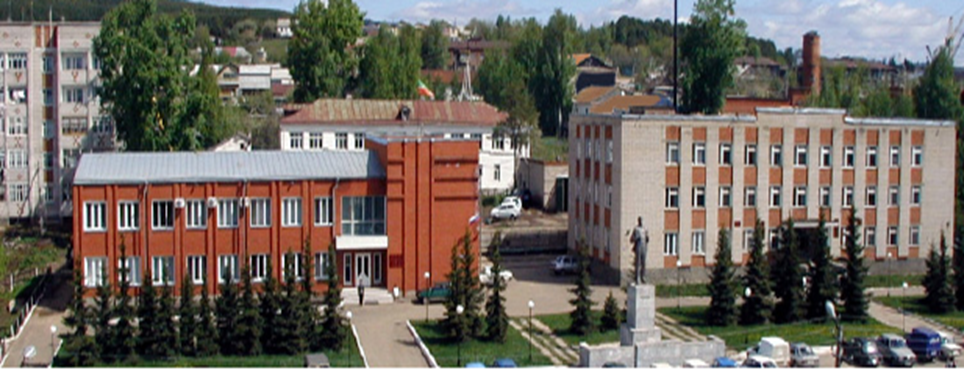 Расположение Кукморского района : на севере Республики Татарстан.Площадь района: 1493 кв.км.Население района: 52,2тысяч человек.Районный центр:  город Кукмор (расположен в 120 км. от столицы Республики Татарстан г.Казани, с которым имеется автомобильное и железнодорожное сообщение.
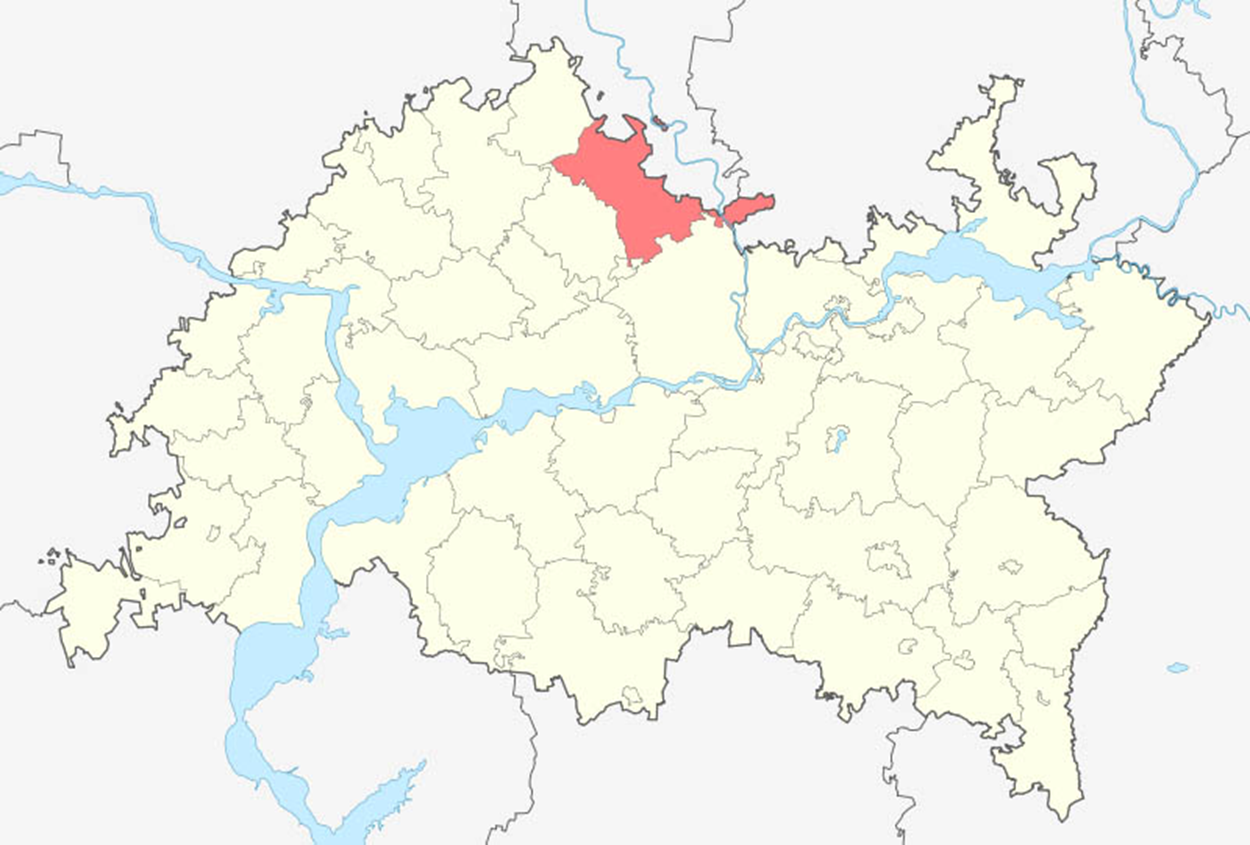 Основные характеристики бюджета муниципального района на 2023-2025годы
Из чего складываются доходы бюджета муниципального района
Налоговые доходы – доходы от предусмотренных законодательством Российской Федерации федеральных налогов и сборов, в том числе от налогов, предусмотренных специальными налоговыми режимами, и законодательством Республики Татарстан от региональных налогов 

Неналоговые доходы - платежи, которые включают в себя возмездные операции от прямого предоставления государством в пользование имущества и природных ресурсов, от различного вида услуг, а также платежи в виде штрафов или иных санкций за нарушение законодательства

Безвозмездные поступления – поступающие в бюджет денежные средства на безвозвратной и безвозмездной основе из других бюджетов  (межбюджетные трансферты в виде дотаций, субсидий, субвенций и иных межбюджетных трансфертов), а также перечисления от физических и юридических лиц
Сведения о доходах бюджета муниципального района
Структура доходов бюджета муниципального района на 2023год
Классификация расходов бюджета
Расходы бюджета распределяются по единой классификации для бюджетов бюджетной системы РФ, включающей 14 разделов:



           Общегосударственные                     Национальная                         Национальная безопасность                  Национальная
                  вопросы                                               оборона                               и правоохранительная                             экономика
                                                                                                                                     деятельность



 
           Жилищно-коммунальное              Охрана окружающей                            Образование                                       Культура,
                     хозяйство                                             среды                                                                                             кинематография
       



         
             Здравоохранение                              Социальная политика                    Физическая культура                   Средства массовой
                                                                                                                                         и спорт                                      информации



    
 Обслуживание государственного        Межбюджетные трансферты
         (муниципального) долга                общего характера бюджетам
                                                                  бюджетной системы РФ
01
02
03
04
05
06
07
08
09
10
11
12
13
14
Сведения о расходах бюджета муниципального района
Финансово-бюджетная палата Кукморского муниципального района
Адрес: 422110, Республика Татарстан, г.Кукмор, ул. Ленина, дом 15

Телефон: 8(84364)2-60-67 председатель, 8(84364)2-80-66 приёмная

E-mail: kukm.fbp@tatar.ru